2. Cholesterol Sulfate
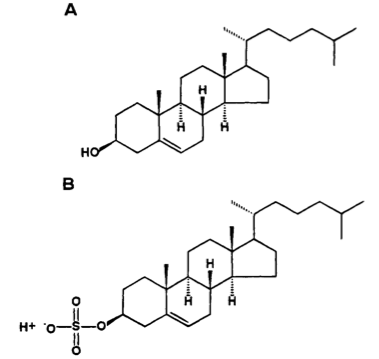 Stephanie Seneff
Wise Traditions Workshop
November 8, 2013
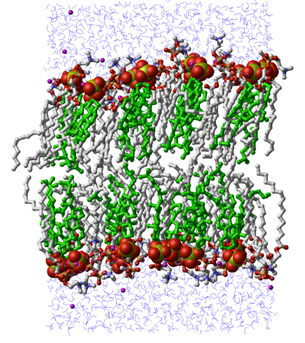 people.csail.mit.edu/seneff/WAPF_Slides_2013/2_cholesterol_sulfate.pdf
”If we all worked on the assumption that what is accepted as true is really true, there would be little hope of advance."
								-- Orville Wright
Outline
Introduction
Cholesterol sulfate
Heparan sulfate proteoglycans (HSPGs)
Atherosclerosis is protective
How statins really work explains why they don’t really work
Maintaining blood stability
Cancer to the rescue?
Summary
Introduction
A Provocative Proposal
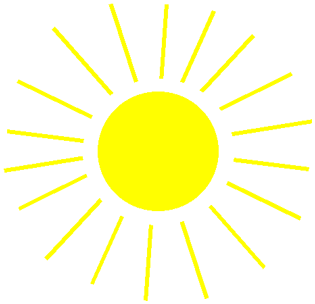 Cholesterol sulfate supplies                        oxygen, sulfur, cholesterol,                   energy energy and negative charge to                                   all the tissues
Sulfate is synthesized from sulfide in skin and blood stream utilizing energy in sunlight
Protects from UV damage and keeps microbes out
Endothelial Nitric Oxide Synthase               (eNOS) performs the magic
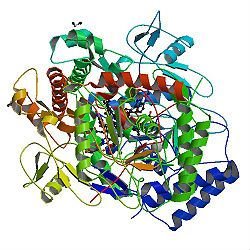 The skin is a solar powered battery!
Cholesterol and Cholesterol Sulfate
Sulfation makes cholesterol water-soluble and therefore much easier to transport
SULFATE
[Speaker Notes: From cholesterol_sulfate_agile.pdf – this was the original article on that topic.]
When cholesterol and sulfate “hold hands” they can navigate the waters together
Think about Sulfate!
Cells in the skin produce vitamin D3 sulfate upon exposure to the sun
The precursor to vitamin D3 is 7-dehydrocholesterol
Cells also produce an abundance of       cholesterol sulfate
I believe this is the more important molecule!
Many of the alleged benefits of vitamin D3 are actually benefits of cholesterol sulfate
Protection against cancer, diabetes and cardiovascular disease; improved immune function
Heart Disease Mortality and Sunlight*
*Grimes et al.,  Q. J. Med. 1996; 89:579-589
[Speaker Notes: vitaminK/sunlight_heart_disease.pdf]
Lack of Sunlight May Raise Stroke Risk*
Strokes are caused by blood instability: clots and hemorrhages
Is this due to insufficient sulfate in blood?
Study involved 16,500 people
Tracked the history of where they had lived
Looked at weather statistics for those places
Found 60% increased risk to stroke for lowest sun exposure (relationship with both latitude and weather patterns)
*A. Mozes, HealthDay, RSS Feed, Feb 2, 2012.
[Speaker Notes: ./sunlight_stroke_healthday.text
6,500]
Ultraviolet Exposure and Mortality among Women in Sweden*
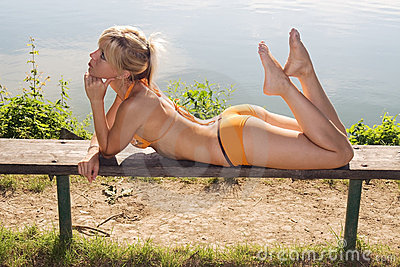 38,472 women selected in                               1991-1992, aged 30-49 
monitored for 15 years
Questionnaire asked about                        frequency of sunbathing vacations and sunburn
Increased sunburn frequency associated with reduced all-cause mortality
Sunbathing vacations more than once a year reduced risk to cardiovascular disease and mortality
* Yang et al., Cancer Epidemiol Biomarkers Prev. 20(4):683-690, 2011
Skin Melanoma Increasing 2%/Yr since 1974*
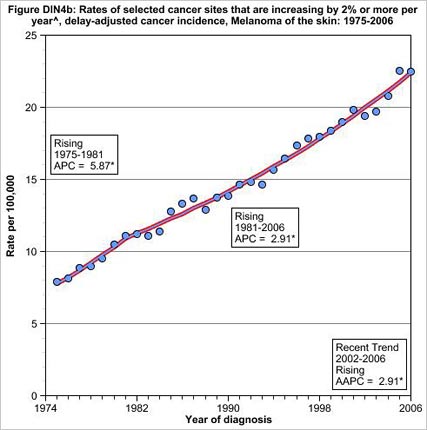 This corresponds to a 30-fold increase in the use of sunscreen
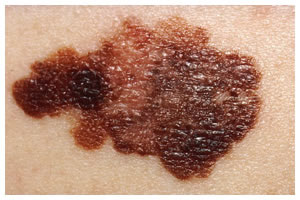 * Andrew Schneider, Aol News, May 24, 2010  
aolnews.com/2010/05/24/study-many-sunscreens-may-be-accelerating-cancer
[Speaker Notes: http://www.aolnews.com/2010/05/24/study-many-sunscreens-may-be-accelerating-cancer/]
How to Stay Healthy
Plenty of dietary sulfur
Plenty of dietary cholesterol
Plenty of        sun exposure
Cholesterol Sulfate
Cholesterol is a Miracle Worker
In the brain:
Synapse: promotes cell-cell communication
Myelin sheath: insulates channel from signal loss
In the membranes of all cells
Prevents ion leaks
Protects from pathogens (microbes)
In the plasma lipoprotein (LDL, HDL)
Essential for protecting contents from oxidation and glycation damage during transport to cells
Precursor to vital hormones
Vitamin D
All the sex hormones (testosterone, estrogen, etc.)
Cortisone: the stress hormone
Aids in digestion of fats
Cholesterol is Essential for            Insulin Release *
Experiment with pancreatic beta cells
Expose them to toxin that impairs cholesterol synthesis
Cells secrete significantly less insulin in response to glucose challenge
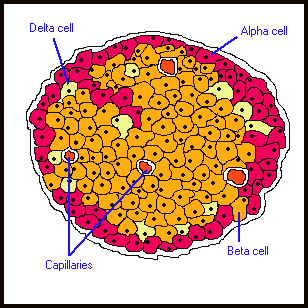 * Xia et al., Endocrinology 149:10, 5136-5145, 2008.
[Speaker Notes: vitaminK/cholesterol_impacts_pancreas_insulin_release.pdf]
Cholesterol is Essential for            Insulin Release *
Experiment with pancreatic beta cells
Expose them to toxin that impairs cholesterol synthesis
Cells secrete significantly less insulin in response to glucose challenge
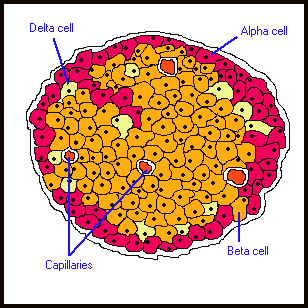 This is one reason why statin drugs            increase risk to diabetes
* Xia et al., Endocrinology 149:10, 5136-5145, 2008.
[Speaker Notes: vitaminK/cholesterol_impacts_pancreas_insulin_release.pdf]
Sulfate is Vastly Underappreciated!
Sulfate is the 4th most abundant anion in the blood and protects it from coagulating
Detoxifies drugs, food additives, and environmental toxins like aluminum and mercury
Essential component of extracellular matrix proteins throughout the tissues
Cerebroside sulfate is a major constituent of meylin sheaths surrounding axons in neurons
Cholesterol Sulfate Deficiency
Cholesterol sulfate deficiency leads to filaggrin deficiency which is associated with:
Atopic Dermatitis
Eosinophilic Esophagitis
Asthma
These three conditions are on the rise and are associated with autism and celiac disease
Cholesterol Sulfate Synthesis in the Skin
Keratinocytes synthesize abundant cholesterol sulfate as they mature
This synthesis takes place in                                  the outer layer of the epidermis
Cholesterol sulfate catalyzes                        synthesis of profilaggrin, one of the two key proteins forming the cross-linked mesh that  protects from bacterial invasion and prevents water loss
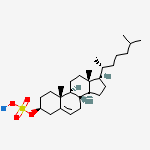 Water loss
Microbe penetration
Impaired wound healing in atopic dermatitis
*J.A. Segre, J Clin Invest.2006;116:1150-58
[Speaker Notes: Treasures/epidermal_barrier_formation_review.pdf
Figure 2
Figure 2 
Role of barrier acquisition in the epidermal response to wound healing. Under normal conditions the epidermis serves as a barrier to retain water within the body and prevent the entry of infectious agents (e.g., microbes) or chemical agents. Den- dritic Langerhans cells, resident in the epidermis, recognize, process, and present antigens to T lymphocytes. In response to trauma to the epidermis, depicted as a full-thickness epi- dermal wound, keratinocytes increase their proliferation rate and cytokine release. Keratinocytes proliferate and migrate to re-epithelialize the wounded area. T lymphocytes are recruited into the damaged skin. As part of the normal process, kerati- nocytes initiate the process of terminal differentiation to restore the epidermal barrier. However, if the process of terminal dif- ferentiation or barrier recovery is impaired, the skin can enter an inflammatory state.]
Filaggrin Plays a Crucial Role
Loss of filaggrin function associated with 
Increased skin permeability
Susceptibility to eczema and asthma
Eosinophilic Esophagitis: (EoE)*
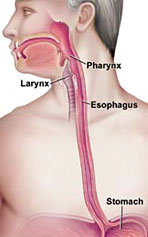 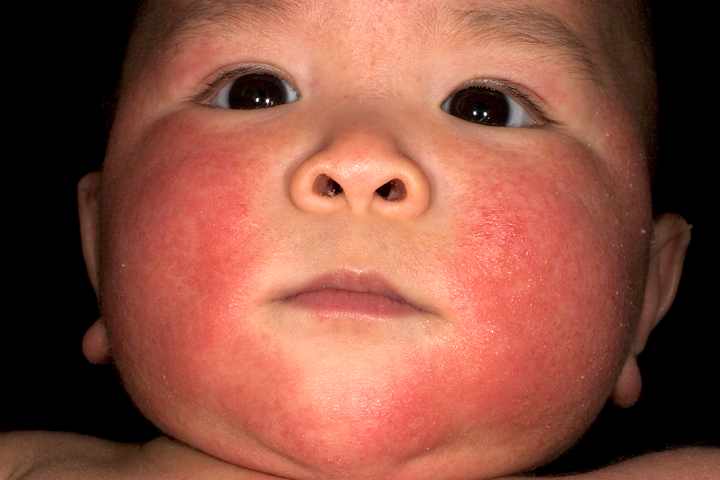 * Schroeder et al., Expert Rev clin Immunol. 6:6, 929-937, 2010.
[Speaker Notes: vitaminK/eosinophilic_esophagitis.text
http://www.medscape.com/viewarticle/731955_3
Eczema = atopic dermatitis]
EOE: A Modern Disease*
Allergic inflammatory         condition of the esophagus
Eosinophils invade esophagus
Release toxins that kill viruses and induce tissue damage
Person has difficulty swallowing
Eats very slowly
Food gets stuck in the throat
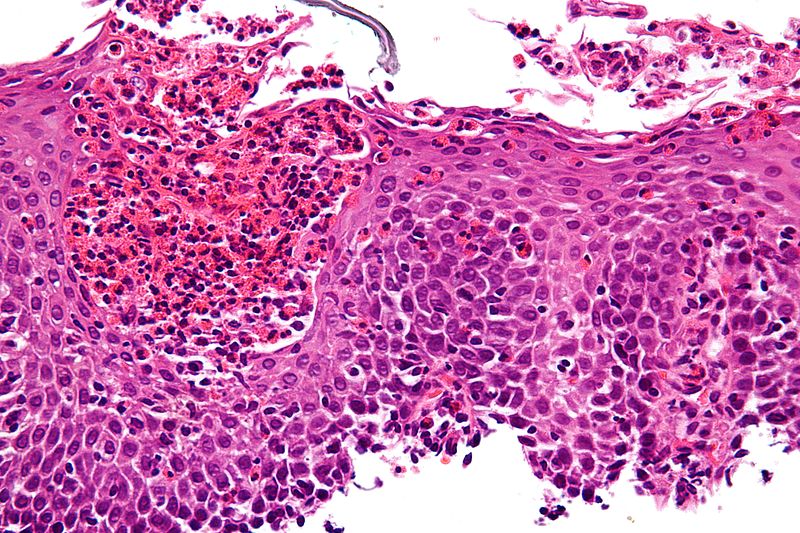 * Schroeder et al., Expert Rev clin Immunol. 6:6, 929-937, 2010.
[Speaker Notes: Characteristic features are present:
Abundant eosinophils - criteria vary; one common definition is: > 20 eosinophils/0.24 mm2.
Papillae are elongated; papillae reach into the top 1/3 of the epithelial layer.
Basal cell hyperplasia; > 3 cells thick or >15% of epithelial thickness.
Spongiosis.]
A Very Bad Idea
Cholesterol Sulfate in the Lungs*
Bronchial tubes produce cholesterol sulfate in the epithelial cells as they mature and form the outer layer of the bronchial epithelium
* Rearick et al., J. Cell. Physiol. 133:3, 573-578, Dec. 1987.
[Speaker Notes: vitaminK/lungs_bronchial_epithelium_cholesterol_sulfate.text]
Cholesterol Sulfate in Horses’ Hoofs! *
37-43% cholesterol
15-20% cholesterol sulfate
*P.W. Wertz and P.T. Downing, J Lipid Res 25, 1985, 1320-1323.
[Speaker Notes: ./HorsesHoof_CholesterolSulfate_1985.pdf]
Laminitis (Founder)
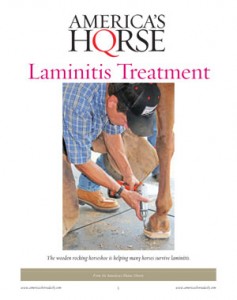 Lameness in horses due to                           inflammation in the hoof
Can be caused by exposure                                     to herbicides and                                                   nitrate fertilizers

Is This due to Impaired 
Cholesterol Sulfate Supply to the Hoof?
[Speaker Notes: WIKI]
Cholesterol Sulfate and Trypsin*
Trypsin is an enzyme released                            by the pancreas, which                                        digests proteins
Too much trypsin leads                                              to breakdown of collagen                                         glue that maintains                                            structural integrity of                                         intestinal mucosa (GAGs)
Cholesterol sulfate suppresses trypsin synthesis (protects mucosa from breakdown)
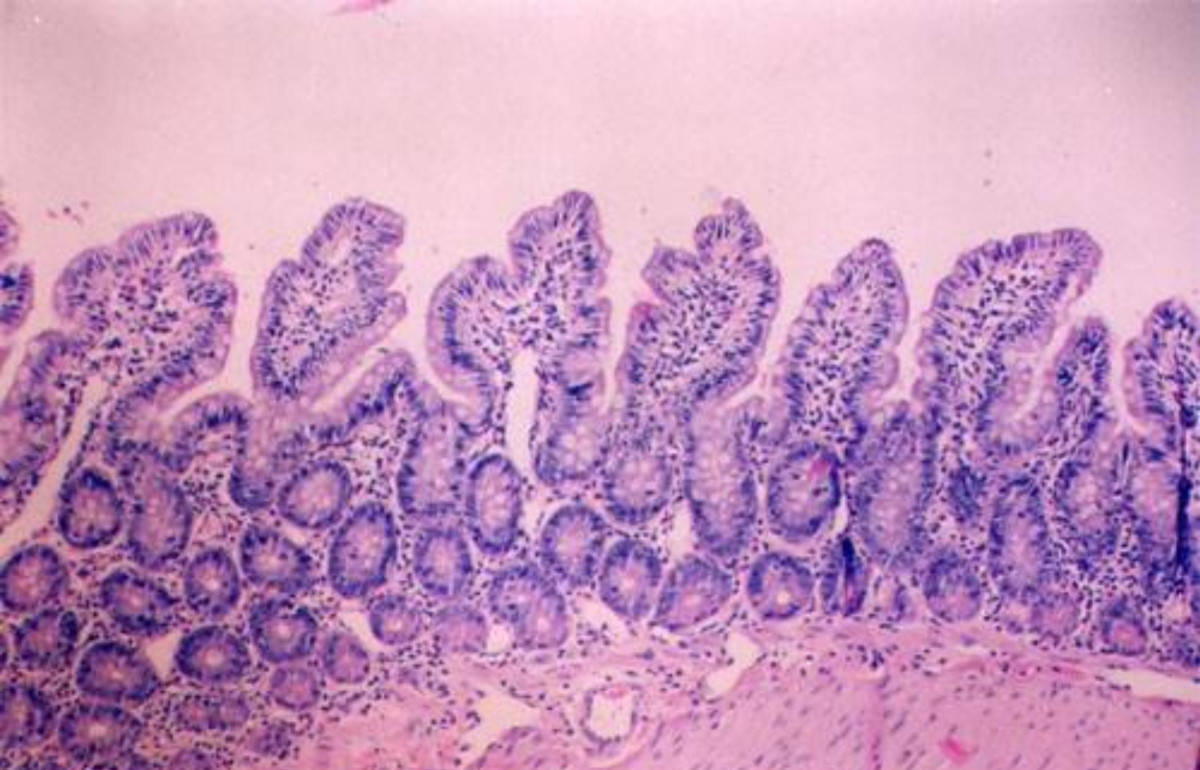 * Ito et al, J. Biochem. 123, 107-114, 1998.
[Speaker Notes: vitaminK/cholesterol_sulfate_inhibits_pancreatic_enzymes.pdf]
Cholesterol Sulfate Inhibits Trypsin *
* Sato et al., J. Investigative Dermatology, 11:2, 189-193, Aug 1998
[Speaker Notes: vitaminK/cholesterol_sulfate_inhibits_trypsin.pdf]
Recapitulation
Cholesterol sulfate plays many important roles in the body: skin, blood, esophagus,                   lungs, and pancreas
Cholesterol sulfate in the skin and lungs             keeps bacteria out and water in
Horses’ hooves are loaded with                       cholesterol sulfate
Cholesterol sulfate protects                                  collagen from breakdown  by trypsin
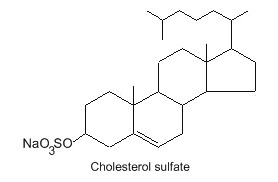 Heparan Sulfate Proteoglycans (HSPGs)
Sulfated Biomolecules*
Sulfated mucopolysaccharides (glycosaminoglycans)
Steroid sulfates
Phenol sulfates
Tyrosine sulfation
Bilirubin sulfate
Arylamine sulfates
Choline sulfate in lichens, fungi and marine algae
Sulfolipids
*IH Goldberg, The sulfolipids. J. Lipi Res. Apr. 1961, 2(2), 103-109.
[Speaker Notes: Treasures/sulfolipids_review_1961.pdf]
Sulfated Biomolecules*
Sulfated mucopolysaccharides (glycosaminoglycans)
Steroid sulfates
Phenol sulfates
Tyrosine sulfation
Bilirubin sulfate
Arylamine sulfates
Choline sulfate in lichens, fungi and marine algae
Sulfolipids
*IH Goldberg, The sulfolipids. J. Lipi Res. Apr. 1961, 2(2), 103-109.
[Speaker Notes: Treasures/sulfolipids_review_1961.pdf]
Sulfated Glycosaminoglycans (GAGs)
Prominent in extracellular matrix of all cells
Amount of sulfate depends on availability
Crucial for maintaining negative charge and protecting from infection
http://www.science-autism.org/sulphate.htm
Sulfated Glycosaminoglycans (GAGs)
Prominent in extracellular matrix of all cells
Amount of sulfate depends on availability
Crucial for maintaining negative charge and protecting from infection
These are also known as “mucopolysaccharides”
http://www.science-autism.org/sulphate.htm
Ten Positive Effects of Mucopolysaccharides *
A lipid-clearing effect in the blood.
Stimulation of cellular metabolism.
Efficient metabolism of fatty acids.
Increase in RNA and DNA synthesis of cells.
Increase in growth, size and quantity of normal cells.
Anti-atherosclerosis, anti-atherogenic activities.
Anti-inflammatory effect.
Anti-thrombogenic and anti-coagulant activity.
Increases the number of coronary artery branches and collateral circulation in experimental atherosclerosis.
Accelerates healing, regeneration and repair of cardiovascular tissue
* http://www.vitaflex.com/res_csaa.php
[Speaker Notes: ./mucopolysaccharides.pdf]
Ten Positive Effects of Mucopolysaccharides *
A lipid-clearing effect in the blood.
Stimulation of cellular metabolism.
Efficient metabolism of fatty acids.
Increase in RNA and DNA synthesis of cells.
Increase in growth, size and quantity of normal cells.
Anti-atherosclerosis, anti-atherogenic activities.
Anti-inflammatory effect.
Anti-thrombogenic and anti-coagulant activity.
Increases the number of coronary artery branches and collateral circulation in experimental atherosclerosis.
Accelerates healing, regeneration and repair of cardiovascular tissue
Many of these effects can be explained by the fact                that they supply sulfate
* http://www.vitaflex.com/res_csaa.php
[Speaker Notes: ./mucopolysaccharides.pdf]
Heparan Sulfate: Wonder Worker
Polymers of  sugars with attached nitrogen and sulfates: safe glucose storage
Heparan Sulfate in Pancreas *
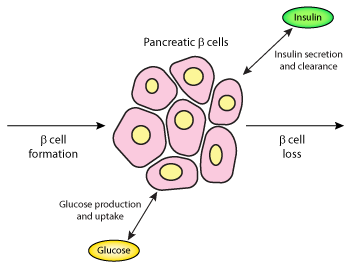 Beta cells in pancreas produce insulin
They also produce an abundance                                      of heparan sulfate
In type I diabetes, inflammatory cells                              break down basement membrane                               and penetrate pancreatic islets
These inflammatory cells produce                heparanase, which destroys heparan sulfate
This leads to cell death of beta cells and diabetes
Inflammatory cells
Heparan sulfate
Insulin
* Ziolkowski et al., J Clin Invest. 122(1): 132–141, Jan 2012.
[Speaker Notes: vitaminK/heparan_sulfate_diabetes.pdf]
Heparan Sulfate in Pancreas *
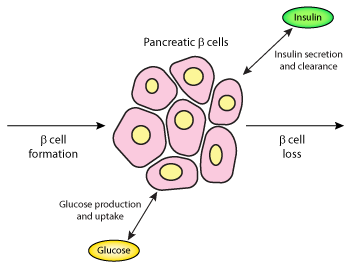 Beta cells in pancreas produce insulin
They also produce an abundance                                      of heparan sulfate
In type I diabetes, inflammatory cells                              break down basement membrane                               and penetrate pancreatic islets
These inflammatory cells produce                heparanase, which destroys heparan sulfate
This leads to cell death of beta cells and diabetes
Inflammatory cells
Heparan Sulfate is Essential to Proper Function  of Beta Cells and Insulin Production
Heparan sulfate
Insulin
* Ziolkowski et al., J Clin Invest. 122(1): 132–141, Jan 2012.
[Speaker Notes: vitaminK/heparan_sulfate_diabetes.pdf]
Various Factors that Increase Sulfate*
An increase of the 35S-sulfate deposit is effected regularly by infections, by injections of toxins and proteins, by hypoxemia, dietetic influence, muscular over-exertion, weather influence and increase of the blood pressure.
SMPS= Sulfated mucopolysaccharides
*Report by Bernhard Muschlien
SMPS = Sulfated mucopolysaccharides = glycosaminoglycans
First published in the German language in the SANUM-Post magazine (17/ 1991)
[Speaker Notes: Treasures/bacteria_renew_sulfate_German.pdf]
A Provocative Hypothesis
Cells store glucose temporarily in HSPGs, protected by sulfate
When cholesterol and sulfate are in short supply, storage of sugars in HSPGs becomes impaired
This is the source of         insulin resistance and diabetes!
Disrupted Signaling when                     HSPGs are Depleted*
HPGs = Heparan Sulfate Proteoglycans
*Figure 5 in P Muller and AF Schier, Developmental Cell 21, July 19, 2011, 145-158.
[Speaker Notes: Where???
Figure 5. Effective Diffusion 
Interactions of signaling molecules with HSPGs. HSPGs are often associated with epithelial cell surfaces. Binding to HSPGs can alter the mobility of a signal, concentrate ligand at the surface of cells, promote or hinder ligand-receptor interactions, and influence the extracellular stability of a ligand. For example, in the absence of HSPGs, signaling molecules may not be retained on the cell surface and thereby fail to travel to the next cells. 

Or Wendy/Ann/
Treasures/2011_extracellular_movement_signaling_molecules.pdf]
Sulfotransferases(Transfer sulfate from one molecule to another)
Carbohydrate sulfotransferase
Galactose-3-O-sulfotransferase
Heparan sulfate sulfotransferases (2-O, 3-O, 6-O)
N-deacetylase/N-sulfotransferase
Tyrosylprotein sulfotransferase
Uronyl-2-sulfotransferase
Estrone sulfotransferase
Chondroitin 4-sulfotransferase
Recapitulation
Heparan sulfate proteoglycans (HSPGs) are everywhere in the body
They play a crucial role in ion transport, nutrient uptake, and cell signalling
They protect pancreas during insulin production 
I propose that they also provide a temporary storage depot for glucose
Deficient sulfate leads to diabetes
Multiple sulfotransferases attest to the importance of sulfate to the body
Atherosclerosis is Protective!
End Stage Kidney Disease and Cardiovascular Disease*
Dialysis patients have extreme risk 
to cardiovascular disease
High serum cholesterol
High blood pressure
High serum homocysteine
Obesity
Inflammation
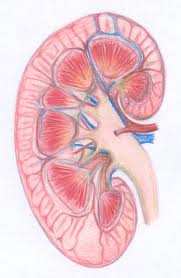 Abnormally low 
homocysteine
Abnormally low blood pressure
Abnormally low cholesterol
Emaciated
* Kalantar-Zadeh et al., American Journal of Kidney Diseases 42:5 864-881, 2003
[Speaker Notes: Cancer/malnutrition_inflammation_dialysis_review.pdf
Because MICS leads to a low body mass index, hypocholesterolemia, hypocreatininemia, and hypohomocysteinemia, a “reverse epidemiology” of cardiovascular risks can occur in dialysis patients.

However, it’s also associated with IL-6, inflammation and muscle wasting, i..e,
A switch to nitrogen-based oxygen transport!!
Low serum albumin suggests low zeta potential]
My Conclusion from This
Inflammation is the ONLY                      “Risk Factor” that counts:
All the other “Risk Factors” are protective measures!
Sulfates in the Kidneys*
Glutamine
Glucose
*K.-I. Nagai et al., Proc Jpn Acad Ser B Phys Biol Sci. 2008 January; 84(1): 24–29
[Speaker Notes: AnthonySamsel/celiac/sulfolipids_kidney_function_LukeMilano.pdf

Working hypothetical metabolic fate of glycolytic (glucose) and gluconeogenic (glutamine) substrates on biosynthesis of renal tubular sulfolipids. Cer-h, ceramide with hydroxy fatty acids; GalCer-h, galactosylceramide with hydroxy fatty acids; Glc, glucose; Glc 1-p, glucose 1-phosphate; Glc 6-p, glucose 6-phosphate; Gln, glutamine. Symbol, , with dashed arrows indicates comparatively inactive pathway in the isolated renal proximal tubules from well-fed rat. Sulfated lipids are indicated by hatching. 

Working hypothetical metabolic fate of glycolytic (glucose) and gluconeogenic (glutamine) substrates on biosynthesis of renal tubular sulfolipids. Cer-h, ceramide with hydroxy fatty acids; GalCer-h, galactosylceramide with hydroxy fatty acids; Glc, glucose; Glc 1-p, glucose 1-phosphate; Glc 6-p, glucose 6-phosphate; Gln, glutamine. Symbol, , with dashed arrows indicates comparatively inactive pathway in the isolated renal proximal tubules from well-fed rat. Sulfated lipids are indicated by hatching.]
Statins and Kidney Failure*
Kidney failure is alarmingly on the rise in the US and elsewhere
Associated with a 23-fold increase in risk to heart disease!
Statins are being overprescribed for patients with kidney failure
Severe muscle pain & rhabdomyolysis
Increased risk to dementia and diabetes
No improvement in kidney function
* M.A. Lanaspa et al., Nature Communications, 2013; Aug 24. [Epub ahead of print]
[Speaker Notes: For_vic/statins_bad_end_stage_kidney_disease.text]
Heart Disease: A Theory!
Cardiovascular plaque develops as an alternative mechanism to produce cholesterol sulfate    from damaged LDL and homocysteine
A Recent Paper
S. Seneff, A. Lauritzen, R. Davidson, and L. Lentz-Marino.

“Is Endothelial Nitric Oxide Synthase a Moonlighting Protein Whose Day Job is Cholesterol Sulfate Synthesis?                           Implications for Cholesterol Transport,  Diabetes and Cardiovascular Disease.”

Entropy 2012, 14, 2492-2530.
What Happens when Cholesterol Sulfate Synthesis is Impaired??
Cardiovascular disease!!!
Activities in Plaque Produce        Cholesterol Sulfate to Supply the Heart!
They Knew a Long Time Ago*
Article published in 1960
Fed  cholesterol to monkeys
 induced atherosclerosis
If sulfur-containing nutrients                                          are added, atherosclerosis is                              prevented
These nutrients provide source of sulfate to enable cholesterol transport
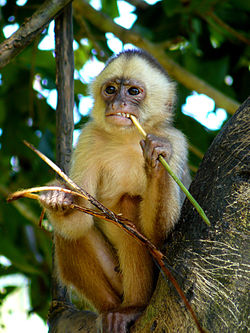 * G.V. Mann et al., Am. J. Clin. Nutr. 8, 491-497, 1960.
[Speaker Notes: ./  monkeys_sulfur_solves_cholesterol_problem_1960]
They Knew a Long Time Ago*
Article published in 1960
Fed  cholesterol to monkeys
 induced atherosclerosis
If sulfur-containing nutrients                                          are added, atherosclerosis is                              prevented
These nutrients provide source of sulfate to enable cholesterol transport
"A form of vascular disease resembling human atherosclerosis has been produced in the New World primate Cebus fatuella. ... In order to produce these phenomena, the diets had to be rich in cholesterol, choline and neutral  fat but relatively low in organic sulfur compounds. Without this deprivation of organic sulfur the response of the serum lipids to cholesterol feeding was small."
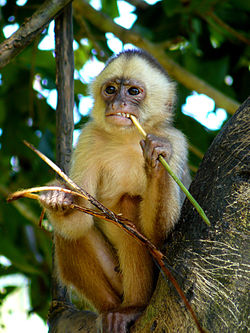 * G.V. Mann et al., Am. J. Clin. Nutr. 8, 491-497, 1960.
“Heart Stents Still Overused, Experts Say”*
Two misconceptions
Heart attack caused by blocked artery
Eating fatty foods induces fat build-up
Heart attack is actually caused by thrombus formation (blood clot) that often occurs in a region of the artery where plaque is not obstructive
Stent insertion is expensive and is not living up to the promise of protection
*Anahad O’Connor, NY Times, Aug. 16, 2013
[Speaker Notes: ./heart_stents_overused_Victor.pdf]
Steps in Atherosclerosis*
Inflamed endothelium provides adhesion molecules to trap and hold macrophages
Macrophages through scavenger process take up oxidized LDL and become foam cells
Interleukins and growth factors promote proliferation of smooth muscle cells          (artery thickening)
Extracellular matrix proteins are degraded
Vulnerable plaque eruption: thrombosis
*  Libby et al., Circulation 105:1135-1143, 2002
[Speaker Notes: Libby – 
.cancer/libby_inflammation_heart_disease.pdf]
Cardiovascular Plaque*
*Figure 3 in L. Badimón et al., Rev Esp Cardiol. 2009;62(10):1161-78 (p. 1163)
[Speaker Notes: . Schematic representation of the progression of atherosclerotic plaque from initial stages of endothelial dysfunction to advanced stages with the presence of complicated plaques. M-CSF indicates macrophage colony stimulating factor; MCP-1, monocyte chemotactic protein 1; MMP, metalloproteinases; PAI-1, plasminogen activator inhibitor 1; PDGF, platelet-derived growth factor; TF, tissue factor; UPA, urokinase plasminogen activator]
Many Good Reasons for ROS
ROS (reactive oxygen species) are a key component of inflammation in the artery
ROS are needed to produce sulfate*
Oxidation of glycated LDL makes it accessible to macrophages for breakdown**
Peroxynitrite (product of reaction between superoxide and nitric oxide) is toxic to pathogens***
* Mitsuhashi et al. Shock 24(6) 529-34, 2005.
 ** Kaplan and Aviram, Arterioscler Thromb Vasc Biol 21(3) 386-93 2001.
*** Alvarez et al., J. Biol. Chem. 286, 6627-6640, 2011.
[Speaker Notes: Vitamink/peroxynitrite_fights_infetion.text
vitaminK/ROS_h2s_to_sulfite_shock_2005.text]
Macrophages and Cholesterol*
Macrophages in artery wall take up oxidized LDL and export extracted cholesterol to HDL-A1
Macrophages eventually                                become damaged by                                           exposure to oxidizing                                             and glycating agents                                    necrotic core
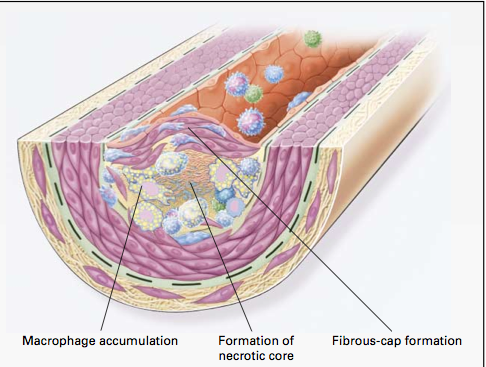 * Wang and Oram, J. Biol. Chem. 277 (7) , 5692–5697, 2002
[Speaker Notes: Results showed that unsaturated fatty acids markedly inhibited ABCA1-mediated cholesterol and phospholipid efflux from macrophages when ABCA1 was induced by a cAMP analog. This was accompanied by a reduction in the membrane content of ABCA1 and a decrease in apoA-I binding to whole cells and to ABCA1. In contrast, saturated fatty acids had no effect on these processes. 

vitaminK/unsaturated_fatty_acids_inhibit_cholesterol_efflux_from_macrophages.pdf


vitaminK/unsaturated_fatty_acids_inhibit_cholesterol_efflux_from_macrophages.pdf]
Macrophage Proliferation in Plaque*
*Figure 4, C.S. Robbins et al., Nature Medicine, Aug. 2013
 [ePub ahead of print]
[Speaker Notes: Heart/macrophages_proliferate_in_plaque_2013.pdf]
Declaring War on Macrophages*
Macrophages replicate inside plaque
 Suppressing their entry into plaque is not enough!
Proposal: develop new therapy that suppresses proliferation of macrophages in plaque
"It's a bit like killing off the army to be sure there's no collateral damage when invaders attack your country”

--David Diamond, Member of THINCs
*C.S. Robbins et al., Nature Medicine, Aug. 2013 [ePub ahead of print]
[Speaker Notes: For_vic/idiocy_suppressing_macrophages_for_heart_disease.text]
Elevated Homocysteine and Heart Disease*
587 patients with coronary artery disease followed over median period of 4.6 years
Homocysteine > 15 micromol/Liter                    6.5-fold increase in death rate                     compared to homocysteine < 10 micromol/L
*P.O. Lim et al., Journal of Human Hypertension (2002) 16, 411–415.
[Speaker Notes: In celiac/celiac_disease_hypertension.pdf]
Pathway from Homocysteine to Sulfate*
When folate and B12 are deficient, nearly all homocysteine is converted to homocysteine thiolactone
Vitamin A
homocysteine thiolactone
thioretinamide
Superoxide: 
Reactive oxygen species
 (ROS)
Vitamin C
sulfite
alpha keto butyrate
retinoic acid
Sulfite oxidase
PAPS
*McCully, Annals of Clinical and Laboratory Science 41:4, 300-313, 2011
sulfate
[Speaker Notes: Spacedoc/McCully/ChemicalPathologyHomocysteineV_McCully.pdf
 Figure 1. Hypothetical scheme for synthesis of thioretinamide, oxidation to sulfite and sulfate, and activation of sulfate to phosphoadenosine phosphosulfate, explains sulfation of glycosaminoglycans (GAG) to form sulfate esters [2]. In this scheme superoxide is synthesized from the heme oxygenase group of cystathionine synthase [34], catalyzing retinoic acid synthesis from retinol. Synthesis of thioretinamide from retinoic acid and homocysteine thiolactone is catalyzed by cystathionine synthase and dehydroascorbate.


is hydro- lyzed to Hcy by a calcium-dependent Hcy thiolactonase (HTase) tightly associated with HDL in serum (Jakubowski 1999a). !!

When methionine synthase activity is inhibited by folate or vitamin B-12 deprivation, almost all Hcy is converted to thiolactone.
!]
Platelets and Cholesterol Sulfate*
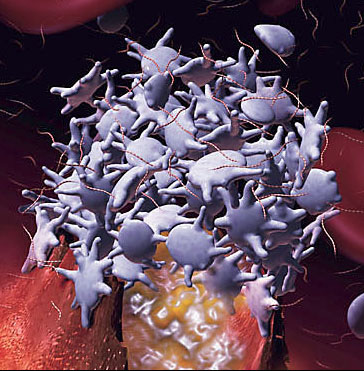 Platelets and RBCs both synthesize                       cholesterol sulfate (Ch-S)
Ch-S is present in the                                                        atherosclerotic lesions in the aorta
Platelets will accept cholesterol only from HDL-A1  
Platelet synthesis rate increases 300-fold when PAPS is available.
PAPS is formed from ATP and sulfate 
Platelet aggregation leads to thrombosis
HDL suppresses  aggregation; LDL promotes it
* Yanai et al, Circulation 109, 92-96, 2004
Steps in Atherosclerosis: Reinterpreted
Endothelial cells lining artery walls feeding the heart release inflammatory agents
Macrophages infiltrate artery wall
Macrophages extract cholesterol from oxidized LDL and deliver it to HDL-A1.
Platelets extract cholesterol from HLD-A1 and convert it to cholesterol sulfate, with help from PAPS 
Macrophages die and build up necrotic core
Putting it All Together
homocysteine
Heart muscle cell
Synthesize sulfate
sulfate
ATP
PAPS
Lipid Raft
Cholesterol Sulfate
Red     Blood Cell
RBC
insulin
Platelet
glucose
HDL-A1
(3)
macrophage
Artery Wall
Ch
Ch
LDL
oxLDL
ApoE
ROS
Inflammatory Agents
Endothelial Cell
Putting it All Together
homocysteine
Heart muscle cell
Synthesize sulfate
sulfate
Cholesterol protects the heart from              ion leaks and sulfate allows it                           to safely metabolize glucose
ATP
PAPS
Lipid Raft
Cholesterol Sulfate
Red     Blood Cell
RBC
insulin
Platelet
glucose
HDL-A1
(3)
macrophage
Artery Wall
Ch
Ch
LDL
oxLDL
ApoE
ROS
Inflammatory Agents
Endothelial Cell
Statins Increase Plaque Calcification*
6673 people studied (2413 on statins 4260 not on statins)
Mean age 59, 55% male
Evaluated using coronary CT angiography - noninvasive method to visualize atherosclerotic features
Statin use was associated with increased prevalence of calcified plaque and increasing numbers of coronary segments possessing calcified plaque
*R. Nakazato et al. Atherosclerosis 225(1), 148-153, November 2012.
[Speaker Notes: For_vic/statins_increase_calcified_plaque.text]
I hypothesize that treatments aimed at reducing the supply of cholesterol to the plaque will eventually lead to severe deficiencies in cholesterol and sulfate supply to the heart, resulting in heart failure.
Congestive Heart Failure
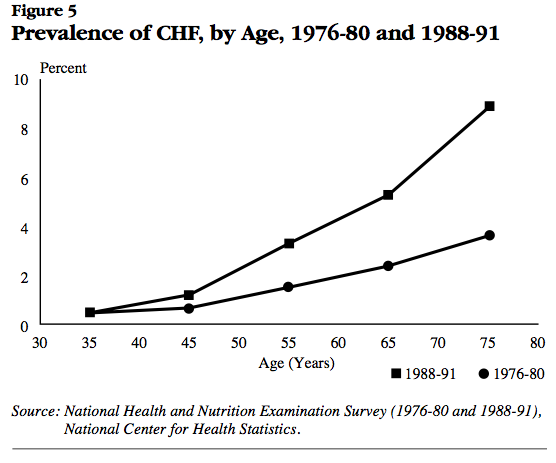 Post-statins
Pre-statins
National Heart, Lung, and Blood Institute National Institutes of Health Data Fact Sheet
[Speaker Notes: http://library.thinkquest.org/27533/facts.html

./heart_failure_stats_1990s.pdf]
Recapitulation
Kidney disease is associated with inversion of factors for heart disease risk
Kidneys depend critically on sulfates for function
Inflammation is required to synthesize sulfate
Cardiovascular disease can be best characterized as a factory to supply cholesterol and sulfate to the heart and kidney
Statin drugs, through their ability to deplete the supply of cholesterol to the plaque, can lead to heart failure and kidney failure down the road
How Statins Really Work Explains Why They Don’t Really Work
Sugar: The Bitter Truth*
Robert Lustig, UCSF Professor of Pediatrics, has done more than anyone to                               promote the idea that fructose                           is damaging to your health
In his 90-minute lecture, he                                    discusses the critical role that                                       the liver plays in detoxifying fructose
Nearly 4 million views from YouTube
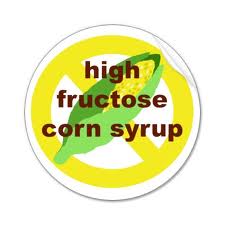 * http://uctv.tv/search-details.aspx?showID=16717
[Speaker Notes: Robert H. Lustig, MD, UCSF Professor of Pediatrics in the Division of Endocrinology, explores the damage caused by sugary foods. He argues that fructose (too much) and fiber (not enough) appear to be cornerstones of the obesity epidemic through their effects on insulin]
Liver Detoxifies Fructose
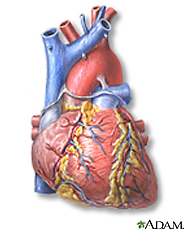 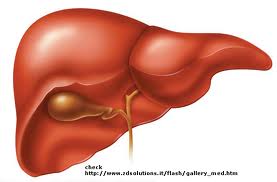 LDL (fats)
Fructose
Dietary fructose is toxic -- a severe glycating agent
Liver takes up fructose and turns it into fat
Fat is exported to tissues packaged in LDL particles
Cholesterol is required to “wrap” synthesized fats
A Proposal
Statins prevent liver from detoxifying fructose
Muscles (type-II fibers) aggressively convert dietary sugars to lactate instead *
Muscles experience severe glycation damage
Cells die and release their contents as debris
Insufficient clean-up by macrophages leads to collateral damage
Fructose and glucose build up and cause widespread glycation damage
Cascade effect
* G. de Pinieux et al., Br J Clin Pharmacol 42:333–337, 1996
How Statins Change Fructose Metabolism
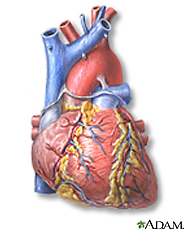 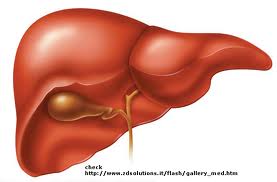 LDL (fats)
Statins
Lactate
sugars
Liver can’t come up with enough                                    cholesterol to “wrap” synthesized                                                        fats with LDL 
Muscle cells must dispose of                                                     sugars via anaerobic metabolism (convert to lactate)
Heart and liver benefit from a healthy fuel source
But, …The Muscle Cells Get Wrecked*
Patients on statins routinely get creatine phosphokinase levels monitored for possible muscle damage
However, even when creatine phosphokinase levels are not elevated, myopathy (muscle weakness)  can occur, and is often associated with muscle damage
Patients on statins are often                                     advised to continue statin                                   therapy in this circumstance
This is bad advice
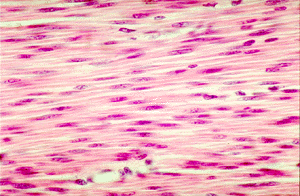 * Mohaupt et al., CMAJ 181(1-2), E11-E18, Jul 2009
[Speaker Notes: http://sportsmedicine.about.com/od/anatomyandphysiology/a/MuscleFiberType.htm

It is generally accepted that muscle fiber types can be broken down into two main types: slow twitch (Type I) muscle fibers and fast twitch (Type II) muscle fibers. Fast twitch fibers can be further categorized into Type IIa and Type IIb fibers. 

Because fast twitch fibers use anaerobic metabolism to create fuel, they are much better at generating short bursts of strength or speed than slow muscles. However, they fatigue more quickly.

I have also read that APOE determines muscle types with 2 being slow twitch, 3 fast twitch adn 4 super fast twitch.
 
-an email message from Robert  Thornett

In current clinical practice, patients who present with muscle symptoms while receiving statin therapy have their creatine phosphokinase levels measured. If the level is within normal limits or is modestly elevated (current recommendations in- clude creatine phosphokinase < 1950 U/L6), patients are fre- quently advised to continue their current statin therapy. This is based on the assumption that a lack of increased creatine phosphokinase levels supports a lack of underlying muscle damage. Our findings suggest that normal or moderately ele- vated levels of creatine phosphokinase do not exclude statin- associated muscle injury. Thus, alternative treatment strate- gies for patients with muscle symptoms need to be evaluated.]
Mitochondrial Disruption by Statins
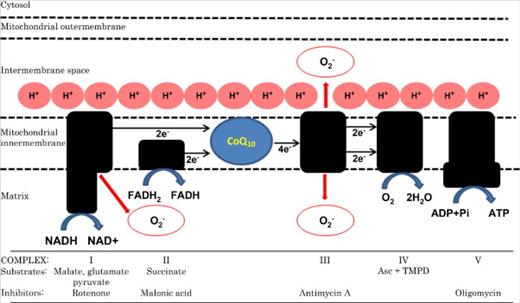 Depleted by Statins
Cell is Forced to Switch to Anaerobic Metabolism
Slide adapted from Statins and Miofibrillar Response, R. Laforge
Widespread glycation and ROS damage in muscle cells kills them 
BUT
They don’t die properly!
Cytotoxic T-cells initiate apoptosis cascade and clean up cell debris following programmed cell death    mediated by Fas-FasL signaling*
* See: L.M. Blanco-Colio et al., Circulation 108:1506-1503, 2003
Impaired Muscle Fiber
Cell Apoptosis
Fas
Both Fas and FasL must migrate from the cytoplasm to the membrane to be activated
This requires isoprenylation by geranylgeranyl pyrophosphate
Statins suppress these mechanisms
Cell dies through necrosis instead
T-cell
FasL
* See: L.M. Blanco-Colio et al., Circulation 108:1506-1503, 2003
[Speaker Notes: ./apoptosis_skeletal_muscle_myopathy_Fas.pdf
+ Fasl_inhibition_by_statins.pdf
+ p53_fas_death_receptor_apoptosis.pdf

P53 actiation induces Fas to membrane; requires geranylgeranylation; membrane Fas activates FasL and apoptosis cascade.

Immunohisto- chemical studies have demonstrated that Fas antigen is ex- pressed on muscle fibers from patients with various muscle wasting diseases, but not in normal muscle cells (18,19).
target cell killing by cytotoxic T lymphocytes

The execution phase is the final pathway of the actual apoptotic death program and is accomplished largely by the caspase family of proteases, consisting of caspase 9 and caspases 3, 6, 7 (29,32).]
memory problems
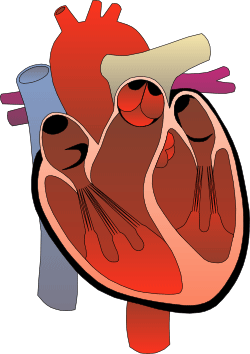 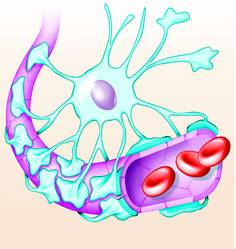 fructose
cataracts
Heart failure
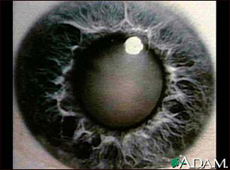 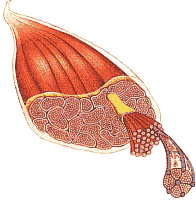 lactate
Kidney failure
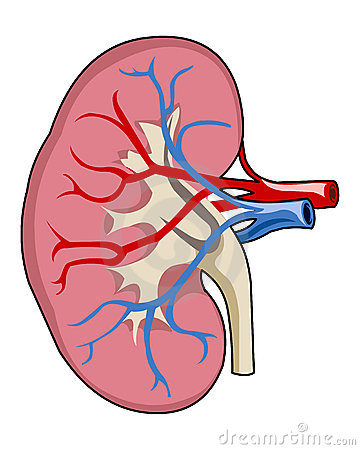 liver failure
Glycation Damage
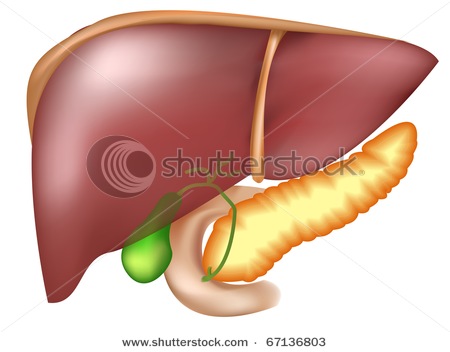 diabetes
AGEs
[Speaker Notes: Pancreas_AGEs.pdf

Cataracts
Hair loss
Hearing loss
Arthritis
Dementia
Frailty]
memory problems
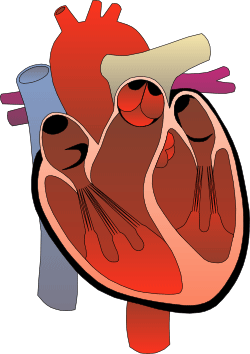 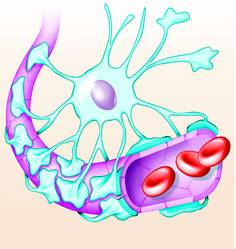 fructose
cataracts
Heart failure
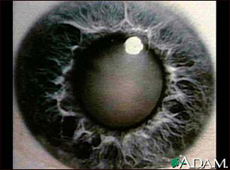 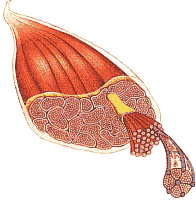 Statins make you grow old faster
lactate
Kidney failure
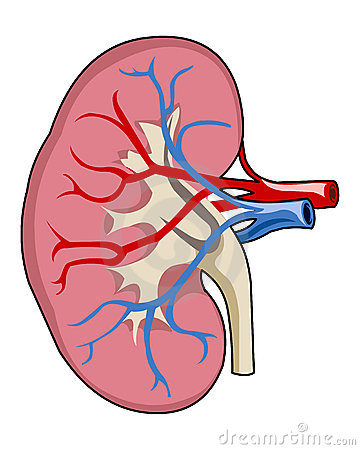 liver failure
Glycation Damage
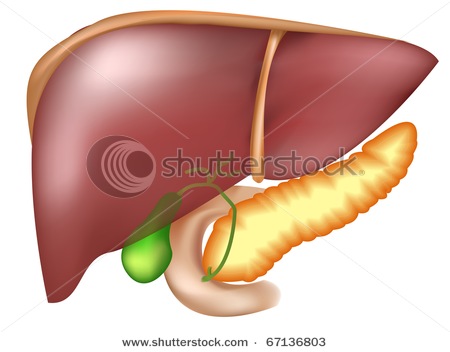 diabetes
AGEs
[Speaker Notes: Pancreas_AGEs.pdf

Cataracts
Hair loss
Hearing loss
Arthritis
Dementia
Frailty]
Statins, Diabetes, and Cataracts*
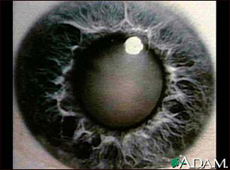 Large study: 6397 patients
Divided into four groups:                                            ±diabetes, ±statins
Looked at 50% point for age of diagnosis of cataracts
Taking a statin gives you cataracts three years earlier
* C.M. Machan et al, Optom Vis Sci. 2012 Aug;89(8):1165-71.
[Speaker Notes: For_vic/statins_diabetes_cataracts.text]
Statins Promote Muscle Fiber Atrophy*
Statins induce synthesis of atrogin-1 in muscles, inducing skeletal muscle atrophy 
In controlled experiments, Lovastatin promoted muscle fiber damage in zebrafish embryos
*J.-I. Hanai, et al., J. Clini Invest. 117(12) 2007, 3940-3951.
[Speaker Notes: For-vic/atrogin-1_induces_muscle_wasting_statins.pdf]
Myopathy, Weakness and Chondroitin Sulfate*
Chondroitin sulfate deficiency in muscles leads to severe limb and respiratory weakness
Prednisone (a synthetic corticosteroid) produced a marked increase in strength

Hypothesis: prednisone sulfate supplies sulfate to synthesize chondroitin sulfate
*M.T. al-Lozi et al., Neurology. 1998 Feb;50(2):526-9.
Heparin prevents Oxidative Damage from Fenton Reaction*
Superoxide (02-) is a key ROS in the mitochondria
Iron oxidation (Fenton reaction) induces superoxide
Fe(II) + 02 + 20H   Fe(III)(OH) 2+ + 02- 

Heparin (many sulfates) induces acidic environment that changes the reaction as follows:
4Fe(II) + 02 + 4H+   4Fe(III) + 2H20 
This produces water (harmless) rather than superoxide (destructive)
superoxide
water
*M.A. Ross et al., Biochem. J. 1992, 286, 717-720.
“Chronic and age-related increases in ROS production will cause mitochondrial damage and dysfunction that perpetuate a catastrophic cycle of cellular injury, further ROS generation, mitochondrial decline, and cell death.”*
.* S.W. Ballinger et al., Circ Res. 2000;86. P. 965
Lactate and Heart Failure*
Plasma lactate levels at rest are a marker for oxidative capacity
Study involving 10,000 participants 
Resting lactate levels measured
Monitored for ten years subsequently
Lactate levels grouped into quartiles
Highest quartile had significant increased incidence of heart failure and death
*K. Matsushita et al., Am J Epidemiol. 2013 Jun 30. [Epub ahead of print].
Recapitulation
Liver normally detoxifies fructose by converting it to           fat  LDL
Statins impair this process
Muscle cells respond by converting fructose to lactate
Supplies alternative fuel to liver, heart, and brain
But muscles suffer glycation damage as a consequence
Statins interfere with distressed muscle cell's ability to signal distress
Cell dies an unnatural rather than a programmed cell death 
 Fructose accumulates and causes widespread glycation 
This has widespread consequences, including heart failure
Cataracts, a sign of AGEing, happen sooner on statins
Maintaining Blood Stability
The Glycocalyx
Negatively charged gel-like mesh lining the walls of all arteries, veins and capillaries
Depends crucially on sulfated polysaccharides
Particularly heparan sulfate proteoglycans (HSPGs) 
Sulfate creates “exclusion zones”
Helps protect cells in wall from ion leaks and contact with enzymes suspended in blood
Greatly reduces amount of flowing blood (decreases resistance, lowers blood pressure)
Stores energy in “battery” constructed from structured water
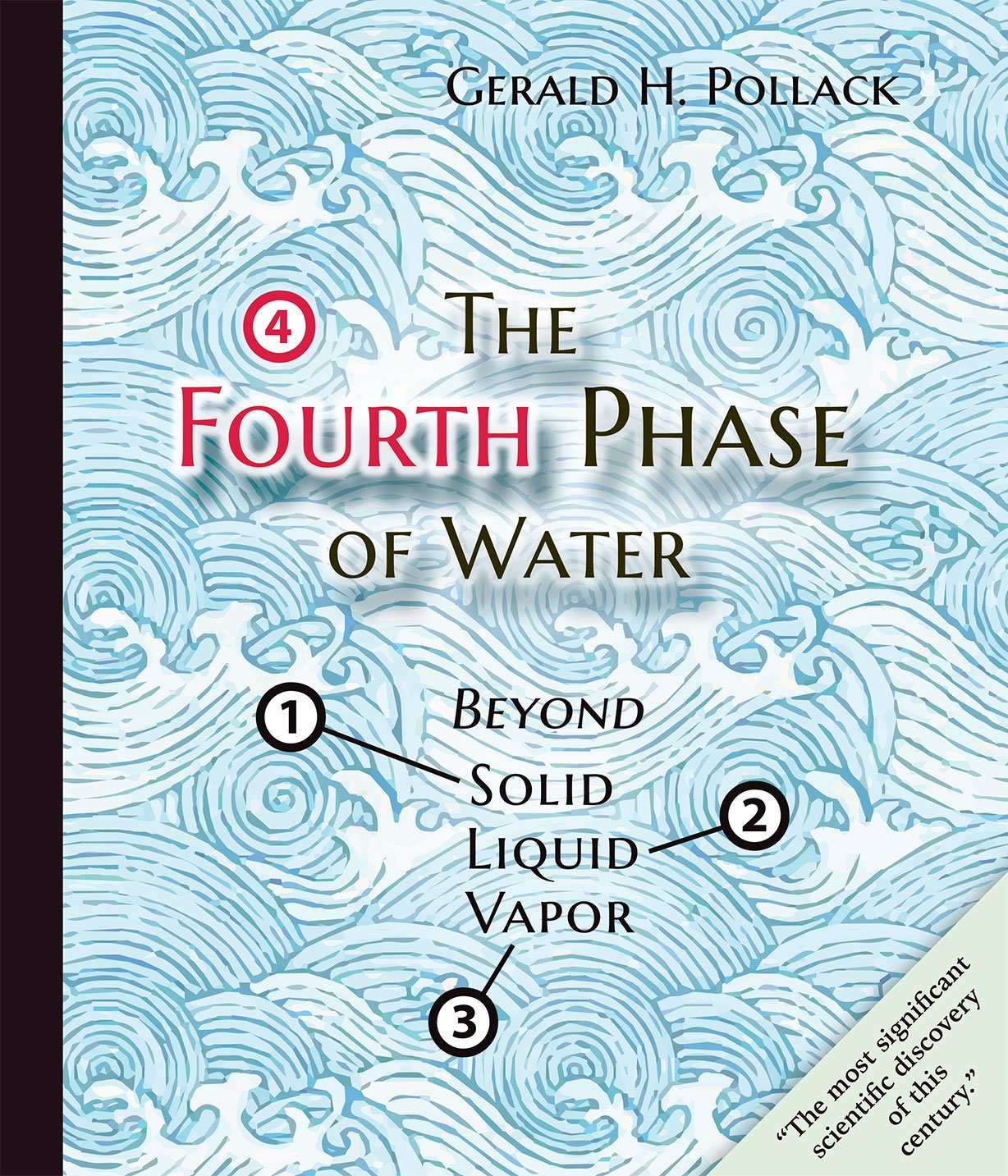 Dr. Mercola Interviews Dr. Gerald Pollack*
"The Fourth Phase of Water" = the Exclusion Zone (EZ)
Profoundly excludes things, even small molecules
H3O2 instead of H2O -- negatively charged!
Fills most of your cells and the extracellular tissues
"polywater" - water as a polymer
Many experiments in Pollack’s laboratory confirm the existence of EZ water
A hydrophilic surface (sulfate!) will promote growth of EZ water upon exposure to infrared light
EZ water absorbs UV light (270 nm) and this builds charge!
Water flows in small diameter tubes and the flow rate increases upon exposure to sunlight 
Could the same thing be happening in your capillaries?
Pressure, oxygen, light, and infrared energy all build EZ water
*http://articles.mercola.com/sites/articles/archive/2013/08/18/exclusion-zone-water.aspx
[Speaker Notes: ./GeraldPollackInterview.pdf]
A Quote from Pollack’s Book*
“And so it is with the exclusion zone. Order cannot persist without a continual supply of energy. The separated charges will slowly recombine, and order will give way to disorder. The exclusion zone’s outer reaches will wear thin like an eroding beach.”
 – page 95, The Fourth Phase of Water
Sunlight renews the exclusion zones throughout your body!
Therapeutic Value of Sauna Therapy (Infrared light)*
Impaired vascular function associated with hypertension, hyperlipidemia, diabetes, obesity
Sauna therapy ameliorates endothelial dysfunction and improves health
Increased eNOS synthesis in aorta in animal experiments
Decreased body weight and body fat in obese subjects
Improved cardiac function in patients with heart failure
Infrared expands exclusion zones 4-fold**
*S. Biro et al., Exp Biol Med (Maywood). 2003 Nov;228(10):1245-9.
**B. Chai et al., J Phys Chem B. 2009 October 22; 113(42): 13953–13958.
Effect of Radiant Energy on           Near-Surface Water *
“The main question, however, is where the energy for building these charged, low-entropy zones might come from. It is shown that radiant energy profoundly expands these zones in a reversible, wavelength-dependent manner. It appears that incident radiant energy may be stored in the water as    entropy loss and charge separation.”
*B. Chai et al., J Phys Chem B. 2009 October 22; 113(42): 13953–13958.
[Speaker Notes: Bob_davidson/Pollack/2009_Pollack_radiant_energy…]
Key Role for Sulfates
Sulfates decorate exterior of cell, e.g., as heparan sulfate proteoglycans (HSPGs) or as cholesterol sulfate (Ch-S) 
Sulfates carry negative charge and keep suspended cells from sticking together
Sulfates, as kosmotropes, create exclusion zone – gel-like environment to protect cell
Cell
[Speaker Notes: magnet]
Zeta Potential
Zeta potential indicates degree                                                         of repulsion between similarly                                      charged particles in a dispersion                                        (e.g., the blood)
High zeta potential confers stability 
RBCs and platelets resist aggregation
Low zeta potential causes flocculation and coagulation (blood clot)
Proposal: a steady drop in zeta potential in the blood as we age  is the source of many modern diseases
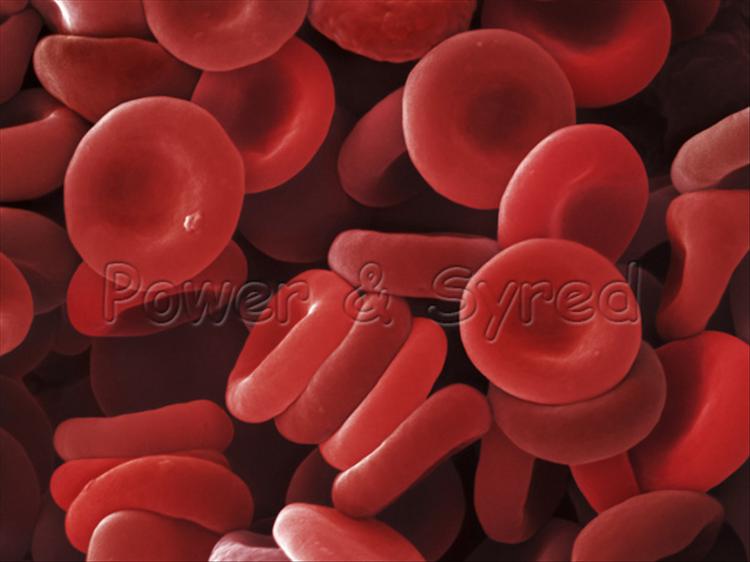 Grounding the Human Body      Reduces Blood Viscosity*
Blood viscosity is strongly                        influenced by the surface charge                        on the suspended particles                                               (like RBCs)
A higher repulsive surface charge                          increases spacing between RBCs, reduces clumping, lowers viscosity, and lowers peripheral resistance to flow (blood pressure)
Grounding transfers electrons from soil to the body
Increases zeta potential, lowers blood viscosity
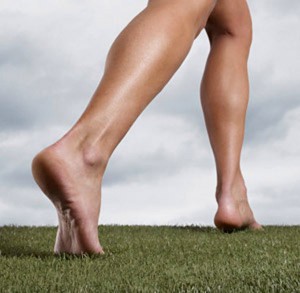 *G. Chevalier et al., J Alternative and Complementary Medicine, 1–9, 2012
Hypothesis
When blood becomes deficient in negative charge (sulfates), glycocalyx becomes unhealthy
Endothelial cells develop gaps that allow blood to seep into tissues
Blood clots are needed to plug the holes
Mistakes can lead to dangerous blockage
Deep vein thrombosis	
Pulmonary thrombosis
Strokes are Happening at Younger Age*
Incidence of stroke is increasing among people under 55 years old
959 patients followed through 2012 (aged 18 to 50 years at time of stroke)
Suffered from stroke between 1980 and 2010.
Compared with age-matched young adults without stroke
Stroke victims have higher risk of dying prematurely
 3.4-fold higher risk in the 40- to 50-year-old age group
6.4 fold higher risk in the 18-29 year olds
Underlying vascular disease remains active throughout life?
*L.C. Rutten-Jacobs et al., JAMA. 2013 Mar 20;309(11):1136-44.
[Speaker Notes: ./stroke_at_young_age.text]
"High Cholesterol Levels Are Associated with Improved Long-termSurvival after Acute Ischemic Stroke"*
190 stroke patients studied
Survival rates (P= 0.0001):
3-mo       1-yr        5-yr
100%      98%        84%       high-cholesterol group
  92%      87%        57%        low-cholesterol group
*I. Markaki et al., Journal of Stroke and Cerebrovascular Diseases, 2013: 1-7.
[Speaker Notes: For_vic/high_cholesterol_protective_in_stroke.pdf]
DHEA Provides Sulfate?*
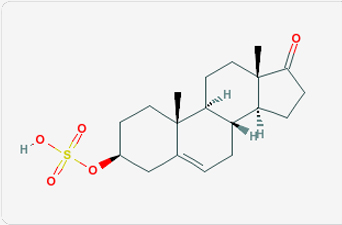 In aging rats:
eNOS expression is lowered
Response of vascular smooth                                          muscle to nitric oxide is                                                decreased
Weakened resistance to oxidative damage
DHEA supplement ameliorates these effects and delays aging process
*S. Wu et al., Gerontology 2007;53:234–237.
[Speaker Notes: Where??
Treasures/DHEA_reduces_arterial_aging_rats.text]
Recapitulation
Sulfates in the glycocalyx maintain proper function of the artery wall and smooth flow of the blood
Gerald Pollack has revolutionized our understanding of water as a miracle molecule
Infrared light induces growth of exclusion zone
Grounding can improve blood stability by providing negative charge through currents from the ground
High cholesterol leads to longer survival following stroke
DHEA sulfate can improve aging vessels
Cancer to the Rescue?
“Cancer as a Metabolic Disease”*
Turns cancer theory upside down!
Impaired mitochondrial function leads to switch to aerobic glycolysis
Cancer cells convert glucose to lactate, producing a tiny amount of energy 
Consume lots of glucose
Metabolic dysfunction precedes genetic mutations
*T.N. Seyfried and L.M. Shelton, Nutrition and Metabolism 7:7, 2010
“Cancer as a Metabolic Disease”*
Turns cancer theory upside down!
Impaired mitochondrial function leads to switch to aerobic glycolysis
Cancer cells convert glucose to lactate, producing a tiny amount of energy 
Consume lots of glucose
Metabolic dysfunction precedes genetic mutations
Tumor is a factory where damaging       (glycating) sugars are converted into          healthy fuel to supply to heart and brain
*T.N. Seyfried and L.M. Shelton, Nutrition and Metabolism 7:7, 2010
Breast Cancer Overtreatment*
200,000 Norwegian women followed                          over two consecutive 6-year periods
Half received regular breast exams                                              and mammograms, while the other                                            half did not
Those receiving monitoring developed 22% more incidence of breast cancer
Researchers concluded that the control group had probably had as many cancers as the “treatment” group, but these cancers had resolved on their own!
Another possibility is that the radiation in the mammogram induced breast cancer
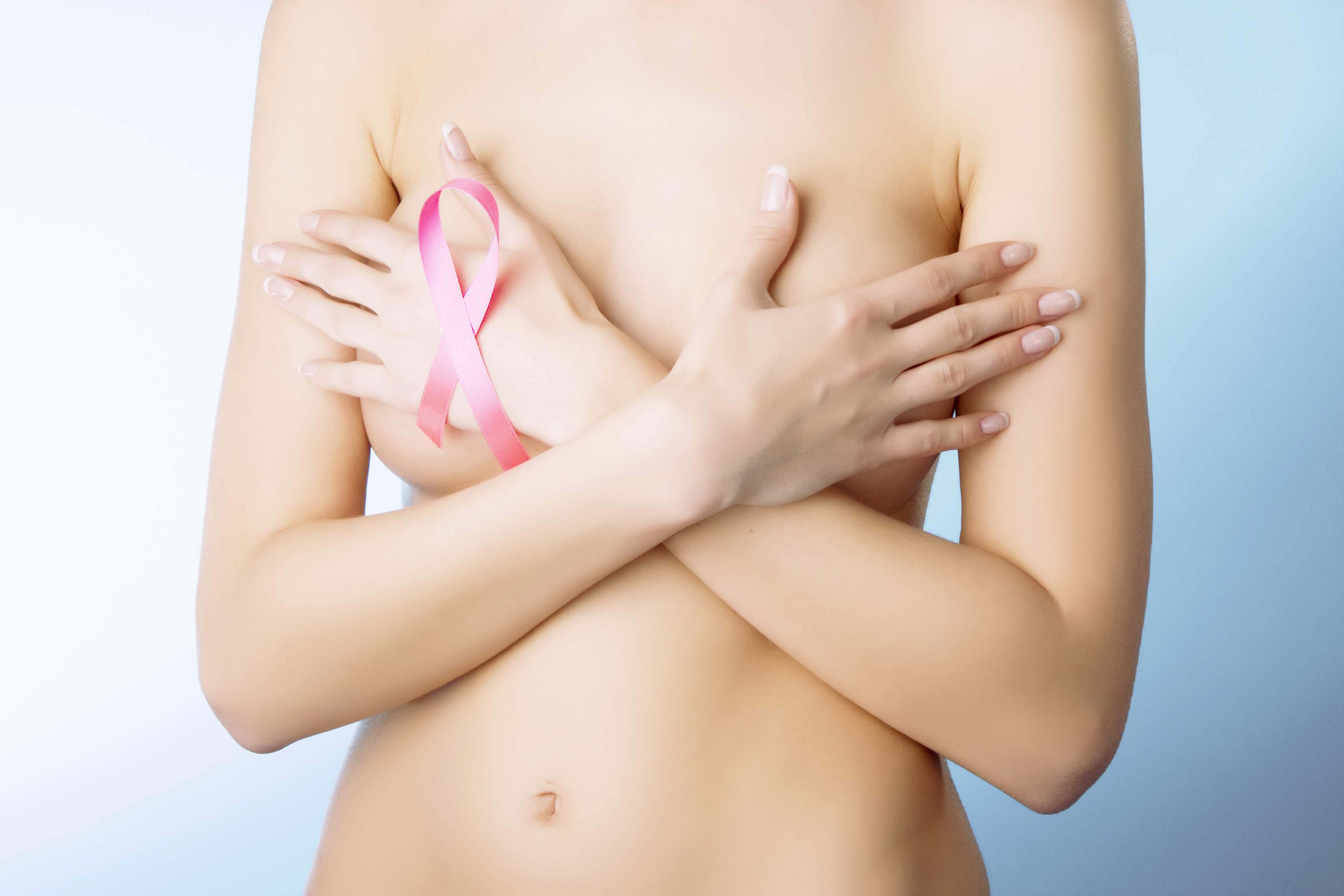 *P.H. Zahl et al., Arch Intern Med. 2008;168(21):2311-2316.
[Speaker Notes: From Dr. Mercola
./MercolaOnBreastCancer.pdf
./breast_cancer_frequency_mammogram_screening.pdf

./breast_cancer_study_Norway.pdf]
“Heparan Sulfate and Heparanase as Modulators of Breast Cancer Progression”*
Heparanase is a potent tumor modulator due to its protumorigenic, proangiogenic, and prometastatic activities
Plays a role in bone metastasis
Heparanase breaks down heparin sulfate into fragments of 4 to 7 kDa size
Heparinase is upregulated in all human sarcomas and carcinomas
Syndecan-1 shedding is an important step in tumor invasion and metastasis
*A.M. Gomes et al.,  BioMed Research International,  2013, article ID: 852093
[Speaker Notes: Cancer/Gomes_2013_heparanase_and_cancer_and_HSPGs.pdf
Possibly the best article I have ever read!!!!]
“Heparan Sulfate and Heparanase as Modulators of Breast Cancer Progression”*
Heparanase is a potent tumor modulator due to its protumorigenic, proangiogenic, and prometastatic activities
Plays a role in bone metastasis
Heparanase breaks down heparin sulfate into fragments of 4 to 7 kDa size
Heparinase is upregulated in all human sarcomas and carcinomas
Syndecan-1 shedding is an important step in tumor invasion and metastasis
Is the tumor providing                           heparan sulfate to the blood?
*A.M. Gomes et al.,  BioMed Research International,  2013, article ID: 852093
[Speaker Notes: Cancer/Gomes_2013_heparanase_and_cancer_and_HSPGs.pdf
Possibly the best article I have ever read!!!!]
Syndecan Shedding in Breast Cancer
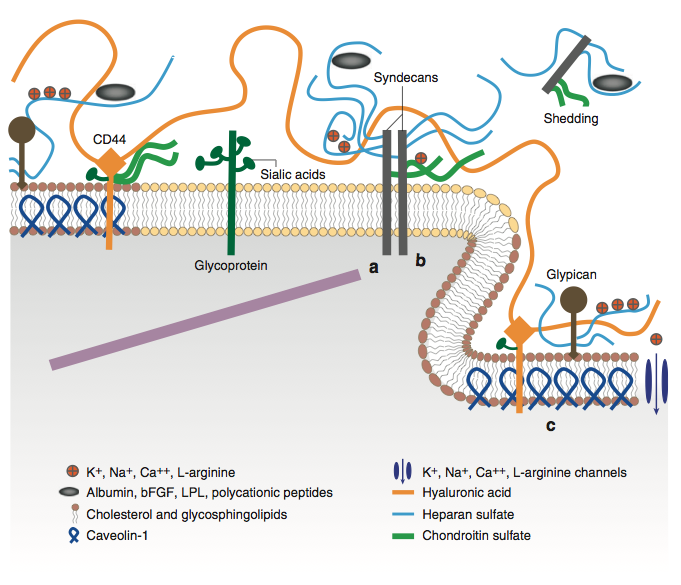 Figure 1 from Weinbaum et al., Annu. Rev. Biomed. Eng. 2007. 9:121–67
[Speaker Notes: a) The cytoplasmic domains of syndecans can associate with linker molecules, which connect them to cytoskeletal elements. (b)]
Hydrolysis of Estrone Sulfate and Dehydroepiandrosterone (DHEA) Sulfate byMCF-7 Human Breast Cancer Cells*
Breast cancer tumor cells break down        estrone sulfate and DHEA sulfate in order          to supply sulfate to the blood stream??
*J.H.MacIndoe et al., Endocrinology Sep 1, 1988, 123(3), 1281-1287.
Curing Cancer Brings on Health Problems*
“The rise in cancer survival in Britain is a ‘double-edged sword’ a charity has warned, because the NHS is ‘woefully unprepared’ to cope with the number of patients who go on to suffer long-term health problems.”
“… one in four survivors is left suffering long-term debilitating health conditions as a result of the disease, or the treatment for it.”
*http://www.telegraph.co.uk/health/healthnews/10188236/
Rise-in-cancer-survival-is-a-double-edged-sword.html
[Speaker Notes: NHS = national health service

CSAIL/2013/project/WAPF/double_edged_sword.text]
Curing Cancer Brings on Health Problems, Cont’d*
Many cancer survivors suffer extreme pain up to five years after diagnosis
Women diagnosed with breast cancer are almost twice as likely to get heart failure
Men diagnosed with prostate cancer are more than twice as likely to get osteoporosis
Many treated for prostate cancer or bowel cancer suffer from incontinence
*http://www.telegraph.co.uk/health/healthnews/10188236/
Rise-in-cancer-survival-is-a-double-edged-sword.html
Chemotherapy for Breast Cancer*
Chemotherapy induces anemia
EPO (erythropoietin) sometimes given to induce RBC regeneration from bone marrow
This can lead to thrombosis (blood clots)
Alternative is blood transfusions to restore hemoglobin count
These problems suggest that breast cancer is associated with unstable blood
*http://www.medpagetoday.com/HematologyOncology/Anemia/40536
[Speaker Notes: http://www.medpagetoday.com/HematologyOncology/Anemia/40536]
Cognitive Decline and Breast Cancer*
"Patients treated with hormonal therapy were five times more likely to exhibit cognitive decline as compared with a control group. Chemotherapy was not a significant predictor    of cognitive decline."
Suppressed ability to synthesize estrone sulfate leads to widespread sulfate deficiency in the brain?
*http://www.medpagetoday.com/MeetingCoverage/MBCS/41486
Rugo H, et al "Prospective study of cognitive function in women with early-stage breast cancer: Predictors of cognitive decline" BSC 2013.
[Speaker Notes: ./hormone_therapy_cognitive_decline.text

30% of patients exhibited cognitive decline]
Statins and Breast Cancer*
Population-based case-control study of breast cancer
1,068 cases compared to 902 controls
Current users of statins for 10 years or longer
1.83-fold increased risk of invasive ductal carcinoma (accounts for 7 out of 10 cases in UK)
1.97-fold increased risk of invasive lobular carcinoma             (10 to 15% of cases)

I hypothesize that this is because statins deplete cholesterol sulfate supply and disrupt sugar metabolism
*J.A. McDougall et al., Cancer Epidemiol Biomarkers Prev. 2013 Jul 5. (Epub ahead of print)
[Speaker Notes: http://cebp.aacrjournals.org/content/early/2013/07/04/1055-9965.EPI-13-0414.abstract

For_vic/statins_and_breast_cancer.text]
Cholesterol Sulfate in Prostate Cancer*
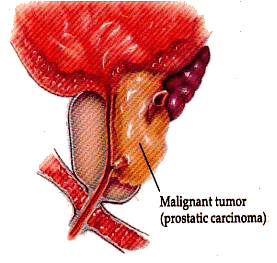 “Remarkably, cholesterol sulfate … was observed exclusively in the cancerous tissue, enabling its clear identification”
*Livia S. Eberlin et al. Anal Chem. 2010 May 1; 82(9): 3430–3434.
[Speaker Notes: Cancer/cholesterol_sulfate_in_prostate_cancer.pdf
Purdue University and the Indiana University School of Medicine h]
"Hormone Use in Prostate Cancer  May Harm Kidneys"*
Analysis included 10,250 men, who were followed for an average of 4.1 years
Androgen deprivation therapy (ADT) led to significantly increased risk of acute kidney injury in men being treated for prostate cancer
Hyperglycemia is a well established adverse effect of ADT, and this stresses the kidney

Is this due to insufficient                                          sulfate supply to the  body??
*Charles Bankhead, MedPage Today, Jul 16, 2013
[Speaker Notes: ./prostate_cancer_anti_androgen_therapy_kidney_damage.pdf]
Statins and Prostate Cancer*
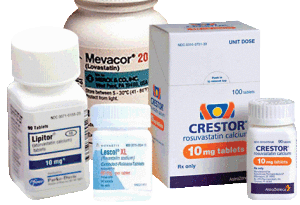 388 prostate cancer cases                                    compared to 1,552 controls
Ever-use of any statin was                                   associated with a significant 55% increased risk to prostate cancer
Highest cumulative dose group had 86% increased risk
*CC Chang et al., Prostate. 2011 Dec;71(16):1818-24
[Speaker Notes: ./NaturalNewsonBreastCancerStatins.pdf
For_vic/Statins_cause_prostate_cancer.pdf]
Iclusig: A Drug that’s Failing*
Chemotherapy for leukemia
“Fatal and life-threatening heart attack, stroke, loss of blood flow to the extremities resulting in tissue death, and severe narrowing of blood vessels in the extremities, heart, and brain requiring urgent surgical procedures to restore blood flow”
*http://www.medpagetoday.com/HematologyOncology/Leukemia/42637
Cancer and Deep Vein Thrombosis*
Deep vein thrombosis is the second-leading cause of death among cancer patients            (after infection)
Chemotherapy increases risk of thrombosis 6.5x

Hypothesis:  Removing the tumor                            removes the protective effect
*Previtali et al., “Risk Factors for Venous and Arterial Thrombosis”, 
  Blood Transfusion 9:120-38, 2011
[Speaker Notes: vitamink/thrombosis_review_BOB.pdf

Dvt_review_2001.pdf
Cancer patients undergoing surgical procedures have at least twice the risk of postoperative DVT and more than 3 times the risk of fatal PE than noncancer patients undergoing similar procedures.600]
Colon Cancer Tumor Cells Synthesize Hydrogen Sulfide*
Hydrogen sulfide induces cell growth in tumor cells by promoting glycolysis and oxidative phosphorylation (breaking down glucose to produce ATP).
Hydrogen sulfide is produced by the enzyme Cystathionine-β-synthase (CBS) in these cells
 It is upregulated in these cells and promotes their growth
Suppression of hydrogen sulfide synthesis is being proposed as a technique to kill the tumor

The tumor is able to synthesize sulfate from                    the hydrogen sulfide gas it produces??
* K. Modisa et al., Nitric Oxide, 31(2), 1 Sept. 2013, p.S50.
[Speaker Notes: Cancer/hydrogen_sulfide_in_colon_cancer.text
Cancer/cystathionine_beta_synthase_makes_H2S_colon_cancer_2013]
William Li: Can we eat to starve cancer?*
You can starve a tumor (prevent blood vessel growth) by eating certain foods that inhibit angiogenesis (blood vessel growth)
Natural inhibitors of angiogenesis:
Resveratrol  (red grapes, wine); ellagic acid (strawberries)
Turmeric, garlic, glusoamine (sulfate)
Olive oil, tea, parsley, etc. (flavonoids)
Also protect from obesity
All of these foods either contain sulfate transporters or contain sulfur or both
*TED Talk: https://www.youtube.com/watch?v=B9bDZ5-zPtY
[Speaker Notes: You-tube video: I watched it.
TedTalk_eat_to_prevent_cancer.text]
Recapitulation
Cancer is a metabolic disease
Cancers cells consume massive amounts of glucose and produce massive amounts of lactate
Treating cancer can lead to deteriorating health
Heart failure, extreme pain, osteoporosis, mental decline, anemia, deep vein thrombosis
Breast cancer and prostate cancer supply sulfated sterols to the body
These are essential to maintain healthy blood
Foods that promote sulfate synthesis and sulfate transport can cause tumor to shrink
Summary
Sunlight-catalyzed cholesterol sulfate synthesis in the skin is essential for long-term health
Heart disease is a compensatory mechanism to synthesize cholesterol sulfate
Heparan sulfate proteoglycans (HSPGs) are pervasive in the body, and sulfate depletion leads to diabetes, heart disease,  and kidney disease
Statin drugs work by destroying skeletal muscles to provide lactate for the heart
Hemostasis depends on adequate sulfate in the blood
Cancer may develop as a strategy to both reduce blood sugar levels and produce sulfated sterols
What’s Next?
Early afternoon (1:30 p.m. – 3 p.m.)
Gut Microbes: How They Help Us Out
Autism, Depression, and Alzheimer's Disease

Late afternoon (3:30 p.m.  – 5 p.m.)
Glyphosate: The Elephant in the Room
Nutrition: Facts and Fiction